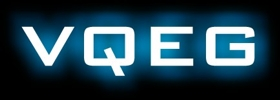 IMG Work Plan - what’s next?
2020-12 – Online Plenary Meeting
Recap (1/2)
Madrid 1H-2018
(re-)start joint work.
focus not only on audiovisual quality of “entertainment” 360 video, but extending the scope to:
”Video with a task” (e.g, training)
“Video (or VR) with interactivity” (e.g. operating a crane, talking to people)
Evaluating beyond “video quality” (e.g. presence)
Mountain View 2H-2018
Consider use case of 360-degree video for joint work (“entertainment use case”)
VQEG-IMG / ITU-T Q13/12 collaboration for P.360-VR (subjective evaluation of 360-degree video)
Develop a methodology. Validate through cross-lab testing
11/12/20
VQEG-IMG use cases
2
Recap (2/2)
Berlin 1H-2019
Presented strategy for short sequences (10-30s) and long sequences (> 30s)
Decided to focus on short sequences for P.360-VR
Audiovisual Quality
Simulator Sickness
Exploration Behavior
Shenzhen 2H-2019
Kick-off test campaign (short sequences)
Online 1H-2020
Present test results
Online 2H-2020
Present conclusions and ITU-T P.919
Large experiment: further analysis is possible
11/12/20
VQEG-IMG use cases
3
Now what?
Further analysis of the data from the common experiment
Complete “phase 2” of the test plan (long sequences)
ITU-T proposal: revise P.919 or make a new recommendation
Work on task-based and/or interactive use cases
As per original work plan
Explore new use cases
E.g. immersive collaboration
(COVID-19!)
Non-exclusive!
11/12/20
VQEG-IMG use cases
4
Cross-lab experiment: pending analysis
Subject bias
Outlier detection methods
Exploration behaviors <--> Quality scores
Comparing different methods - challenges
11/12/20
VQEG-IMG use cases
5
Long SequencesIntroduction
Definition: a short (2-10 minutes) full content item
Probably >90% of 360VR relevant content
Useful for content immersive evaluation [Pinson et al. 2014]
In-sequence evaluation
Single-Stimulus Continuous Quality Evaluation
Single-Stimulus Discrete Quality Evaluation (aka CIETI) [Gutiérrez et al. 2011]
None! (control group)
Post-sequence evaluation
Audiovisual Quality (ACR?)
Presence
Simulator Sickness
Task effectiveness
11/12/20
VQEG-IMG use cases
6
Long SequencesIn-Sequence Evaluation
Why? Evaluate several impairments in context
What to test?
Compare methods (SSCQE/SSDQE) to see which (if any) propose for P.360-VR
Are artifacts detected in the same places and evaluated similarly?
How does methodology impact post-experience evaluation?
How to test?
5s
20s
HR
HRC
HR
HRC
HR
HRC
HR
HR
continuous voting
SSCQE
Post-Seq Eval
VOTE
VOTE
VOTE
SSDQE
Control
11/12/20
VQEG-IMG use cases
7
Long SequencesPost-Sequence Evaluation
Verification -> Targeted at P.360-VR
Exploration -> Future standards
Audiovisual Quality
ACR question (for the whole seq.)
Presence
Questionnaire from state of the art (to be defined)
How to process / interpret
Simulator Sickness
Audiovisual Quality
Multiple items to develop a compound index (as in SSQ)
Task-based evaluation
Questions about the video content
Used to compare the impact of subjective methodology in the experience
11/12/20
VQEG-IMG use cases
8
Initial use cases and project scope(summary)
Use cases
Project scope
Unidirectional use cases (360 video)
Entertainment
Training (task-oriented)
Bidirectional use cases (interactive)
Machinery control (person to machine)
Personal communication (person to person)
Create DB of source content
Characterize / classify source content
Define quality factors to measure and how to do it (subjective methodology)
Establish conditions / impairments whose effect in QoE we want to assess
Generate a dataset of subjective results for 1-4.
For the Use Cases that we want to cover
First phase: unidirectional (360 video)
11/12/20
VQEG-IMG use cases
9
Quality factorsWhat we want(ed) to measure
Audiovisual quality. 
Subjective quality of the audiovisual signal that is perceived by the user.
Same concept as in most VQEG projects, for for VR.
Presence.
”The sensation of being there”. Widely studied by experimental psychologists since the 90’s
Lots of different questionnaires with lots of questions -> need to focus
Sickness.
A big problem of VR systems. 
Effectiveness.
For task-based use cases: how effective the VR system is to accomplish the objectives of the task (compared to “real world”, compared to non-VR alternatives).
11/12/20
VQEG-IMG use cases
10
Use cases summary
11/12/20
VQEG-IMG use cases
11
Use cases for a (post-)COVID era
Remote meetings
Zoom / Teams / etc.
Sub-use-cases: one-to-one / group meeting / presentation / classroom
(Not sure it is IMG, but we should mention it)
Immersive collaboration
The same, but within VR
Mozilla Hubs, Microsoft Altspace, etc.
(This is definitely IMG!)
Augmented Reality
Apparently, next-gen AR glasses are coming
11/12/20
VQEG-IMG use cases
12
Now what?
Further analysis of the data from the common experiment
Complete “phase 2” of the test plan (long sequences)
ITU-T proposal: revise P.919 or make a new recommendation
Work on task-based and/or interactive use cases
As per original work plan
Explore new use cases
E.g. immersive collaboration
(COVID-19!)
Non-exclusive!
11/12/20
VQEG-IMG use cases
13